MALE CHILD CIRCUMCISION
CHILDREN’S ACT NO. 38 OF 2005
MPUMALANGA
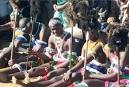 ADV. S MAHOMED
smahomed@npa.gov.za
Tel: 012 -351 6736
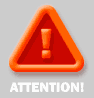 PRELIMINARIES:
PLEASE ENSURE THAT:
1.	YOU HAVE SIGNED THE ATTENDANCE REGISTER.

2.	HAVE COLLECTED A COPY OF THE HANDOUT.
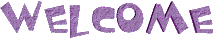 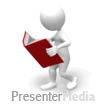 1. DEFINITIONS:
CHILD = person below age 18 [Definitions Children’s Act & s28 (3) Constitution]
MALE CIRCUMCISION = surgical removal of the foreskin of a human penis [NB: Not defined in Children’s Act – only female circumcision defined therein]
	* Religious purposes:  	Jewish & Muslim people
	* Cultural purposes:  	AmaNdebele, Bapedi, Vhavenda, amaXhosa, 					amaSwati, Basotho, Vatsonga, & Batswana	
RELIGION = Belief in & worship of a superhuman controlling power referred to a specific God/Gods.  Usually based on written reference. E.g. Muslims believe in a God referred to as Allah.  Their written reference is the Quran.  They believe that male circumcision  is deemed necessary by their prescribed way of life (Sunnah) and reported teachings of their Prophet (Hadith).
CULTURE = ideas, customs, & social behaviour of a particular people/ society.   For e.g. initiation practices is a customary practice of the Ndebele people.
2.  SOME RELEVANT RESOURCES
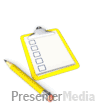 CONSTITUTION
CHILDREN’S ACT 38 OF 2005
KWANDEBELE INGOMA ACT NO.4 OF 1984/ MPUMALANGA INGOMA ACT 1996?  					NB: Provincial legislation*
COMMON LAW OFFENCES
SEXUAL OFFENCES ACT 32 OF 2007
ETHICAL RULES FOR PRACTITIONERS REGISTERED UNDER THE HEALTH PROFESSIONS ACT NO. 56 OF 1974		NB: HPCSA website
HEALTH  PROFESSIONS ACT 56 OF 1974
NATIONAL HEALTH ACT 6 OF 2003
TRADITIONAL  HEALTH PRACTITIONERS ACT 22 OF 2007 	
					NB: Date of commencement not proclaimed
3.  BACKGROUND INITIATION SCHOOLS
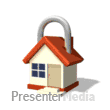 INITIATION SCHOOL = place attended by persons to undergo rites of passage. Rituals performed & taught at school are traditionally kept secret.  Different schools for males and females.
MALE INITIATION – usually begins with the practice of male circumcision which procedure is usually performed by traditional surgeons and in some instances qualified medical doctors.  This is followed by a stay in makeshift structures for a period of time over which initiates are instructed on their cultural practices.  Only male persons who belong to the same culture  & have been initiated are allowed access to the schools.  [NB: Re – investigating officer!]			
AUTHORIZATION – usually a chief who wishes to hold an initiation school is required to obtain authorization from the relevant Royal House/ the Chief in whose area of jurisdiction the school is located.  Some Royal Houses/ Chiefs charge a fee to issue authorization.
PERSONS INVOLVED – Chief/Owner of school, circumciser, principals/teachers, initiates, initiates male guardian
AGENCIES INVOLVED – National House of Traditional Leaders, Provincial House of Traditional Leaders, Relevant Royal Houses/Chiefs, Department of Health, SAPS, NPA
4.  	CHILD’S RELIGIOUS & CULTURAL 	RIGHTS & SOME APPLICABLE LAWS
To practice his/her religion [Constitution: sections 15 & 31]
Participate in his/her cultural practices [Constitution: sections 30 & 31]
Not to be subjected to religious & cultural practices detrimental to his/her wellbeing [Children’s Act 38 of 2005]
To refuse male circumcision [Children’s Act – section 12 (10)] – ONLY APPLIES TO MALE CHILDREN!

RELATED:   	See sections 12 and 305 of Children’s Act & 					Regulations 5 &6
WHO: 		Circumciser, Possibly Chief and even parents
REQUIRE:	Proof of religion, culture, age, circumcision, identity circumciser, etc.
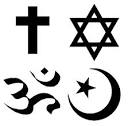 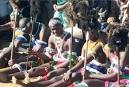 5. 	CHILD’S RIGHT TO CARE & SOME 	APPLICABLE LAWS
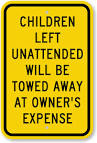 To family/parental/alternative care when removed from family environment [Constitution: section 28 (1) (b)]
To basic nutrition, shelter, health care & social services [Constitution: section 28 (1) (c)]
To be protected from maltreatment, neglect, abuse/degradation [Constitution: section 28 (1) (d) & 10]
	
CONTRAVENTION:  	See section 32 (1) , 305 (3), 305 (4) 						&305 (6)/(7) Children’s Act
WHO:  			Owner of initiation school, Principal 						in charge of initiation school
REQUIRE:		Proof required standard of care not complied, statements of 			fellow initiates/others present at school.
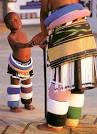 6.  	RIGHT OF CHILD TO LIFE & SOME 	LAWS
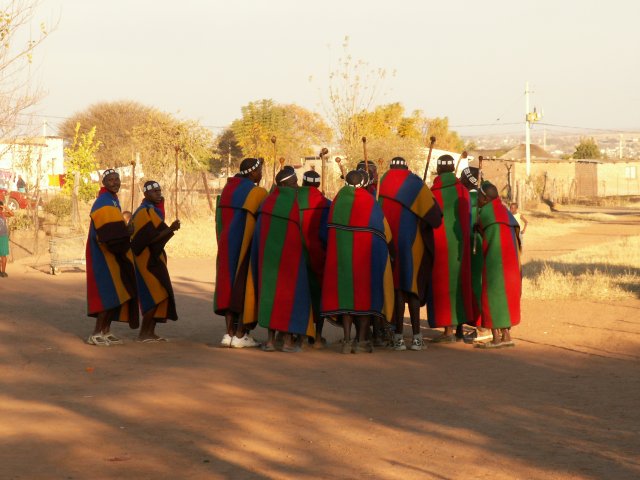 To life [Constitution: section 11]



INFRINGED:  	Common Law offences e.g. Murder (if 				evidence of intent – dolus eventualis), 				Culpable homicide
WHO:			Circumciser/ Perpetrator/Co-						perpetrator/accomplice
REQUIRED:		Causal link – PMR, chain evidence, explanation 			COD, independent verification of identity of 			circumciser/perpetrator, eye witness statements, 			etc.
7. 	Right of Child to freedom & 	security of person
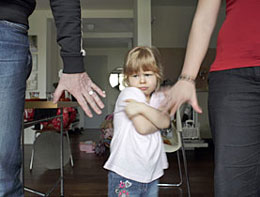 To freedom & security of person [Constitution: section 12]

INFRINGED:	Kidnapping/ Abduction
WHO:		Perpetrator
REQUIRED:	Witness statements, proof of age, parents statements, etc
5. PROSECUTORS CONSTITUTIONAL DUTIES
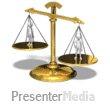 TO UPHOLD THE CONSTITUTION

ENSURE RESPECT TOWARDS RELIGIOUS & CULTURAL PRACTICE WHILE PROTECTING AND SERVING THE BEST INTEREST OF THE CHILD, CHILDS RIGHTS, RIGHT TO LIFE, RIGHT TO FREEDOM & SECURITY OF PERSON, AND DIGNITY


NB: CULTURAL & RELIGIOUS RIGHTS ARE NOT ABSOLUTE RIGHTS – SUBJECT TO OTHER RIGHTS IN BILL OF RIGHTS AND MAY FURTHER BE LIMITED BY LAW OF GENERAL APPLICATION SUCH AS CHILDREN’S ACT.
9.  	S 12 (8) CHILDREN’S ACT: MALE CHILD BELOW 16 YEARS 	CIRCUMCISION 		CHILDRENS ACT S 12.PDF
S 12 (8) (1)-		PROHIBITED
S 12 (8) (1) (a) & (b)-		EXCEPTIONS:	
			(a)  Religious purposes
			(b)  Medical reasons

No male child below the age of 16 years may be subjected to male circumcision other than for religious of medical purposes!

Required:		Proof of age – 	Ensure that you calculate age from date of 						birth to the date of the circumcision.  Use 						internet calculator:
http://www.timeanddate.com/date/durationresult.html?d1=24&m1=11&y1=1994&d2=19&m2=06&y2=2013&ti=on
		Proof of religion, 
		Proof that child circumcised for medical reasons  [HPCSA & medical records]
Who:		Parents/guardian/parental responsibility; Circumciser; 				Chief/person in charge of initiation school
Charges:		c/s section 12 (8) rw sections 305(1) (a), 305 (6)/ 305 (7) & Regulation 			6 of The General Regulations Regarding Children, 2010 
		NB: 	Penalty for first offender s305 (6) = fine/imprisonment max 10 yrs/ 			fine & imprisonment.
			Penalty for repeat offender s 305 (7) = fine/imprisonment max 20 				yrs/fine & imprisonment.
							CHARGE SHEETS DRAFT.docx
Other Charges:	Culpable Homicide [ensure that you refer in charge sheet to competent 			verdicts], Sexual Assault, etc.
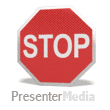 10.  	s12 (8) (1) (a) Children’s Act: Circumcision of male child 	below age of 	16 for religious purposes
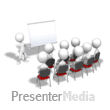 Circumcision of a male child below the age of 16 years is only permissible for religious purposes if it is performed:
In accordance with the practices of the religion		AND 
	RTK:	What is the religion of the child?
		What does the religion say about male circumcision & was there a deviation?
ii.	In the manner prescribed
	RTK:	What is the prescribed manner?
	A:	See  Regulation 6 and Form 3 REGULATIONS MALE CHILD CIRCUMCISION.PDF
		FORM3 RELIGIOUS CIRCUMCISION S12 8 & 9.PDF
	= :	Reg. 6 (3) – 		Consent on Form 3 by BOTH parents/guardian/persons with 					parental responsibilities
				[Require: Proof of the form 3, proof parent/guardian/parental responsibility]
		Reg. 6 (1) – 		Must be performed by:
						-medical doctor/
						-person from the religion concerned 							& who has been properly trained to 							perform circumcisions.
[Require proof of qualifications of circumciser irrespective whether medical doctor /traditional surgeon]
	Reg. 6 (2)-		In the following mandatory manner (“must”):
					- wear sterile surgical gloves & dispose 						after every circumcision.
					-dispose any instrument used in 						circumcision unless sterilized iacw medical 						stds for sterilization of medical instruments.
					- ensure no direct blood contact, bodily fluid/ 					contact with any foreign substance bet 						circumciser & child.
					- dispose of all instruments used in procedure & 					human waste tissue iacw medical stds for 						disposal of surgical instruments & human 						tissue.
					[Require:  Proof by persons present & see HPCSA 					website for medical standards sterilization & human 					waste management.] Green scorpions
11.  	Reg. 6 (3) Male circumcision of child between 16 	& 18 years for religious purposes
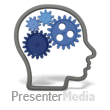 1.	Even a male child between the ages of 16 & 18 years may undergo 	male circumcision for religious purposes!


2.	The process is the same as for the male child below the age of 16 	except in the case of the male child between the age of 16 & 18, it 	is the child that must give his consent on Form 3 (as opposed to 	instance of male child below 16 where both 	parents/guardian/parental responsibilities give consent)
12.  	s12 (8) (b) Children’s Act: Male circumcision of 	child below 16 years for medical reasonsREGULATIONS MALE CHILD CIRCUMCISION.PDFFORM 2 CULTURAL CIRCUMCISON S12 8.PDFFORM3 RELIGIOUS CIRCUMCISION S12 8 & 9.PDF
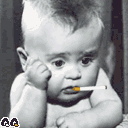 While s 12 (8) (b) of the Children’s Act provides for the circumcision of a child below the age of 16 for medical reasons 	and on the recommendation of a medical practitioner, there does not appear to be a corresponding Regulation prescribing how & whose  consent is to be obtained/ how the circumcision is to be conducted.
See Regulation 6  and form 3.  Refers to religious purposes.  Form 3 under consent by parents/guardian specifically refers to consent being given for circumcision for religious purposes!
Strangely, see form 2 portion where the circumciser needs to complete. He is required to state that “a circumcision is medically necessary” whereas this circumcision is for cultural purposes!
NONETHELESS, ito S 12 (8) (b) proof is necessary to indicate that male child circumcision of a child below 16 was conducted:
	i.	for medical purposes
	ii.	On the recommendation of a medical practitioner 
			[REQUIRE: Proof of qualifications – registration with HPCSA, 				medical records]
May further be argued that as regards medical standards to be followed, legislature intended same precautions as indicated in Regulation 6 (2).
Also, medical doctor registered with HPCSA will have abide by medical stds for sterilization etc.
IF PROBLEMS EXPERIENCED, PLEASE ADVISE!
13.	S 12 (9) Children’s Act: Male child circumcision of child between 16 	& 18    CHILDRENS ACT S 12.PDF 	REGULATIONS MALE CHILD CIRCUMCISION.PDF  CHARGE SHEETS DRAFT.docx
ALLOWED ONLY IF:
(a) 	The child has  been properly counselled by his  parent/guardian/caregiver/social service  professional.
	s 12 (9)(b) rw Reg. 5(1) (b)
	RTK: 	What does “proper counselling’ entail? – See Form 2
		-	explanation of the nature, implications, risks, &  possible  consequences 
		-	informed that ito s 12 (10) has the right to refuse  circumcision
		-	must have been afforded the opportunity to ask  questions	
		[Iow legislature requires that child give informed consent]
	Require:	Proof that this was done. Has never been done so far –  secrecy surrounding initiation

The child has consented to the circumcision in the prescribed manner  i.e. on Form 2
S 12 (9) (a) rw Reg. 5 (1) (a) 
	[NB:Although Form 2 co-signed by parent, it is child that must consent.]
(c)	The circumcision  is performed in the prescribed manner.
S 12  (9) (c) rw Reg. 5  (1) (c) & (d) and Reg. 5 (2)
	RTK:	What is the prescribed manner?
	A:	-Must be done iacw cultural/social practices of the child
		[Therefore, prosecutor should acquaint self with the cultural practice io2 detect deviation!]
		-Performed by:
			- medical doctor/
			- by person of the same culture as the child who has been properly trained to perform circumcisions
		[Require proof of qualifications of circumciser irrespective whether medical doctor /traditional surgeon & that is person of same culture]
	-Circumciser must:
		- wear sterile surgical gloves & dispose  after every circumcision.
		-dispose any instrument used in circumcision unless sterilized iacw medical stds for sterilization of 		medical instruments.
		- ensure no direct blood contact, bodily fluid/ contact with any foreign substance bet circumciser & 		child.
		- dispose of all instruments used in procedure & human waste tissue iacw medical stds for  disposal 		of surgical instruments & human tissue.
[Require: Proof by persons present & see HPCSA website for medical standards sterilization & human waste management]
PENALTY CLAUSE SAME 305 (6)/ 305 (7)
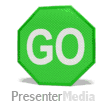 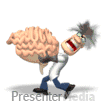 14.	Evidence gathering for prosecution:
1.	Ensure that the I/O is a person who will be allowed access to the initiation school for investigation. Same  culture…
2.	Get all your resources together  so that you know what are the applicable laws.
3.	Is there a provincial law that governs the initiation schools in your area? Obtain, read and know what is required, offences & penalties e.g. 	KwaNdebele Ingoma Act.
4.	Determine whether the Chief was required to have authorization. If yes, obtain proof of the permit/authorization. If no permit, and 	law requiring, charge may be brought. NB: s 204 CPA 51/77.
5.	Do some googling into the culture and religion of the victims. Ask colleagues belonging to the same culture/religion. BUT educate yourself 	so you can detect if there has been a deviation.
6.	ALWAYS obtain proof of age of victims & calculate age precisely.
7.	ALWAYS obtain proof of religion and culture of the victims e.g. statements of parents.
8.	Also get statement from parents iro ffg:
	-	Child had pre-existing medical conditions? 
	-	To what religion did the child belong?
	-	Why child go to initiation school? Is their culture/religion?
	-	If child below 16, did they give written consent (Form 3)/ 16-18 child consent (Form 2)
	-	Prior to going to initiation school circumcised? If yes, medical records.
	-	Child counselled re: circumcision risks, etc. (as per form 2 if child bet 16 & 18).
	-	Present  during circumcision? Identity of Chief, name of school, date go to school, date circumcised, 	
	-	name of circumciser, did the circumciser conduct circumcision iacw prescribed manner (Regulations)? 	-	Conditions at school? Etc.
9.	UNDERSTAND PMR – Don’t be afraid to ask the doctor conducted PM questions. 
10.	ALWAYS get verification of identity of the circumciser from persons other than circumciser self/ Chief (if possible) 	e.g. 	fellow initiates, principals/teachers/ parents etc. if necessary, ID parade to be held asap and CORRECTLY!!!!!
ALWAYS get proof that circumciser did in fact circumcise deceased. No official records. This is where Chiefs evidence is important. Name of person appointed to conduct circumcision, why? What his qualifications? Number initiates, date of arrival at school, date of circumcision, facilities at school, name of person in charge of school, names of all principals and teachers at school etc.? Authorization to conduct school – from where, when? proof. Of by way of certificate.
As many statements of persons at school who witnessed circumcisions, can identify circumciser, inform of conditions at school, advise any assaults etc.	
ALWAYS clarify the nicknames and ensure that the correct names are reflected in statements.
ALWAYS check the dates on every statement and ensure that they are correct. Clarify discrepancies.
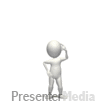 15. Demystify the Post mortem report
Always try to link the COD to the act of circumcision  and/or reported assault.
Read the PMR carefully.
Ensure that your chain evidence is correct.
Research COD and all medical terms you do not understand – use google etc.
Consult with the pathologist and obtain his assistance.
Myth: Hypothermia is solely the result of exposure to the cold. Circumcised person looses blood. Blood also keeps body warm. Loss of blood through circumcision means body more prone to loss of warmth. Therefore, for e.g. an act by a principal/teacher of throwing water on such an initiate at 3am may actually cause the reduction of body temperature of the initiate thereby escalating and contributing to hypothermia …culpable homicide, assault GBH?
THEREFORE, ALWAYS UNDERSTAND THE COD IN RELATION TO CRIMINAL CONDUCT. 
If the pathologist is able to isolate the time frame of injuries sustained, then concentrate your investigations to obtaining statements from witnesses within that frame io2 establish possible criminal conduct.
Get further statement from pathologist explaining terminology and causal link.
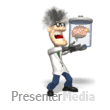 16.	Further guidance:
Always use the database. Filter the sheet & compare the names of your Chief and circumciser to that on the database. If same on database, obtain docket and familiarize yourself with content. Could be useful to show previous similar conduct. 2013 INITIATION DEATHS SPREADSHEET amended 03 June 14.xlsx 
Re: Consent of adult who has died/ sustained injury, see S v Sikhunyana and Others 1961 (3) SA 549 (E) – Consent to highly dangerous practice is no defence.
See also S v Collet 1978 (3) SA 206 (RA) re: consent –contract -GBH
NEVER just refer initiation death matters for inquest.
ALWAYS report initiation deaths and related matters to Office of DPP.
When referring matters to DPP –always summarize the facts, provide motivation by reference to applicable laws and cases & then recommendation re: prosecution. Make sure that all the factors previously indicated under evidence gathering and guidance have been attended to.
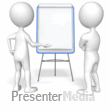 17.	Questions & discussions
v
THANK YOU FOR ATTENDING!
PLEASE PROVIDE FEEDBACK:
WAS THE TRAINING HELPFUL? – ARE YOU NOW BETTER ABLE TO HANDLE INITIATION DEATH MATTERS RE: MALE CHILDREN?
WAS THERE SOMETHING THAT WAS NOT ADDRESSED?
HOW CAN THE TRAINING BE IMPROVED?
	smahomed@npa.gov.za
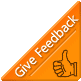